(Re) introduction to the OS and RSarah MedlandBoulder 2018
Getting the most out of the workshop
Ask questions!!! 
Don’t sit next to someone you already know
Work with someone with a different skillset and different experience level
Use the workshop laptop
You will have access to your files after you leave
Come to the social functions
Ask questions!!!
I work in Brisbaneat QIMR
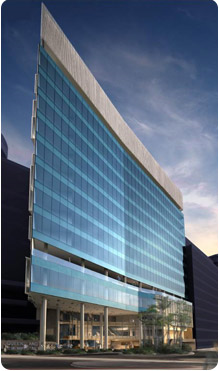 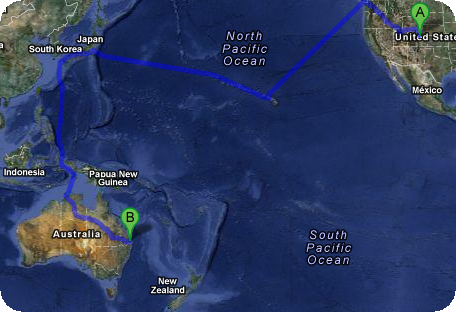 Sarah Medland
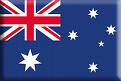 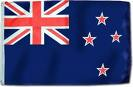 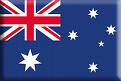 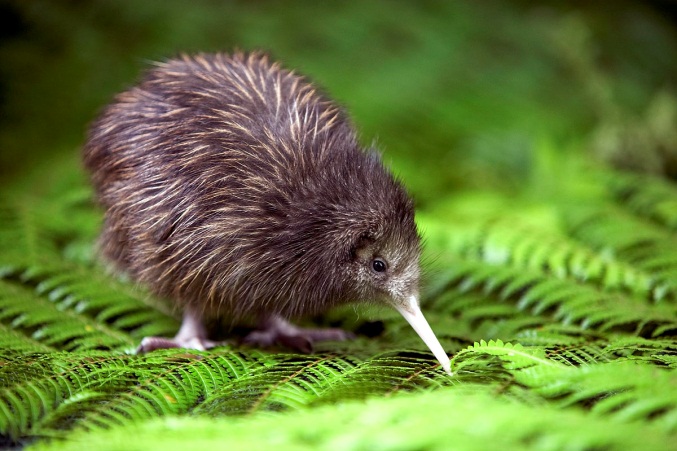 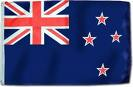 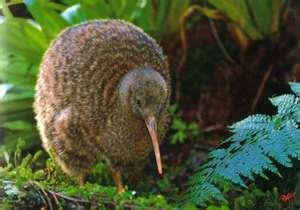 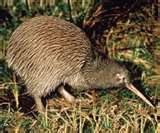 not
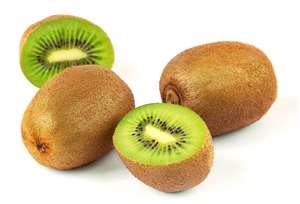 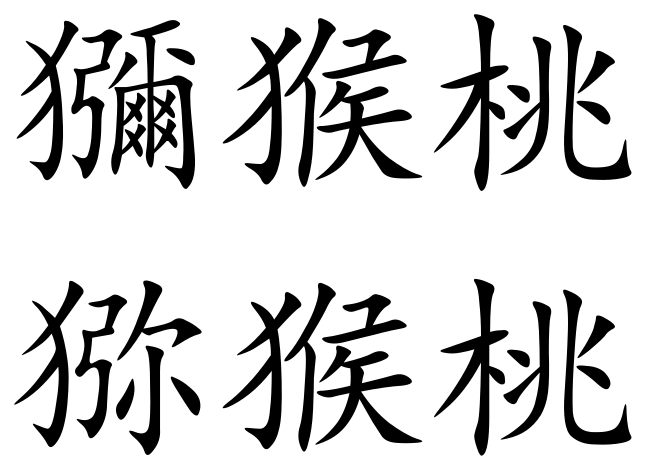 Morning sessions
Optional 
Feel free to wander in and out/check email etc
Topics
Shift in response to feedback
Tomorrow: R intro
Wednesday: PCA
Thursday: Family Based association
Friday: TBA
Superfast intro to Linux
This year’s OS
Debian (linux)
Free
Many free software packages available
Open office
R 
PSPP
Terminal
Based on Unix 
long and venerable history
http://en.wikipedia.org/wiki/Unix
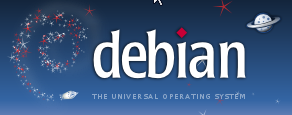 Close but not the same…
Most basic shortcuts will work
crtl+C for copy crtl+V for paste etc
Supports folder based navigation
/\ BIG PROBLEM is \ vs /
You will have used some version of unix previously
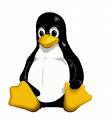 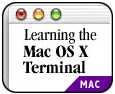 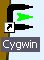 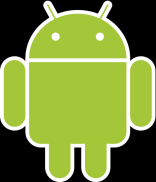 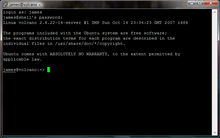 File hygiene is very important
Files are stored in Unix format not DOS or Mac 
Changes the line ending characters 
Use dos2unix, unix2dos, mac2unix, unix2mac to change formats
Can use the file command to check format
Unix systems are case sensitive! 
NO SPACES in your file/directory names!!
Wildcards ie dos2unix *.dat
It is (relatively) easy to break a server and very easy to break a queuing system
So it is worth doing a bit of googling and talking to your sysadmins before jumping in.

UNIX was not designed to stop its users from doing stupid things, as that would also stop them from doing clever things.
        — Doug Gwyn
Superfast intro to R
What is it?
R is an interpreted computer language.
System commands can be called from within R

R is used for data manipulation, statistics, and graphics. It is made up of:
operators (+  -  <-  *  %*%  …) for calculations on arrays & matrices
large, coherent, integrated collection of functions
facilities for making unlimited types of publication quality graphics
user written functions & sets of functions (packages); 800+ contributed packages so far & growing
Advantages
Fast** and free.
State of the art: Statistical researchers provide their methods as R packages. SPSS and SAS are   years behind R!
great graphics.
Active user community
Excellent for simulation, programming, computer intensive analyses, etc.
Forces you to think about your analysis.
Interfaces with database storage software (SQL)
Disadvantages
Not user friendly @ start -  steep learning curve, minimal GUI.
No commercial support; figuring out correct methods or how to use a function on your own can be frustrating.
Easy to make mistakes and not know. 
Working with large datasets is limited by RAM!!!
Data prep & cleaning can be messier & more mistake prone in R vs. SPSS or SAS
Hostility on the R listserve
Learning R....
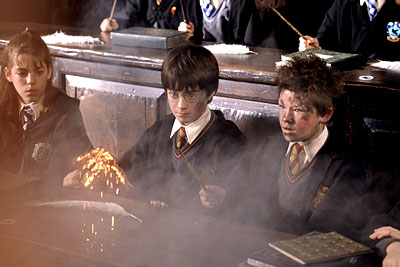 R-help listserve....
Once you appreciate that you have seriously misread the page, things will become a lot clearer. (2005) 
You will need to do your homework a lot more carefully, as it seems you don't have enough knowledge to recognise the errors you are making. (2007)
Well, don't try to use a Makefile as you do not know what you are doing. (2013) 
It is user lack-of-understanding: there is no error here. (2013)
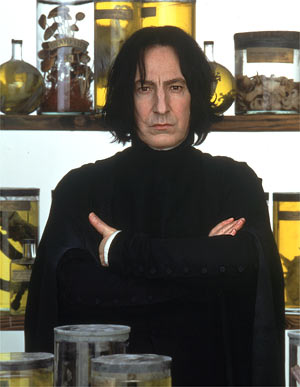 Quick R
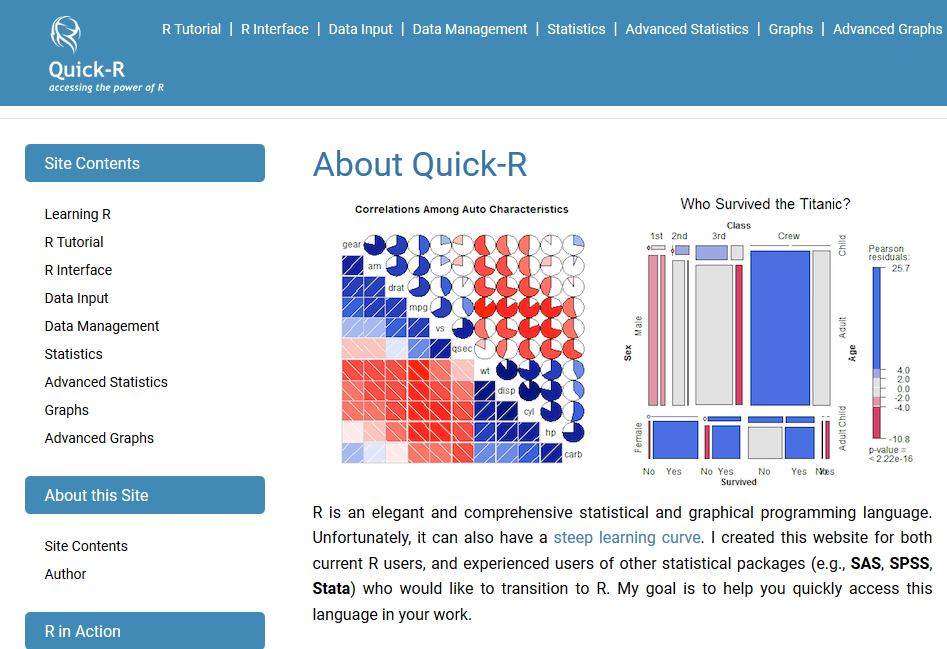 Quick R
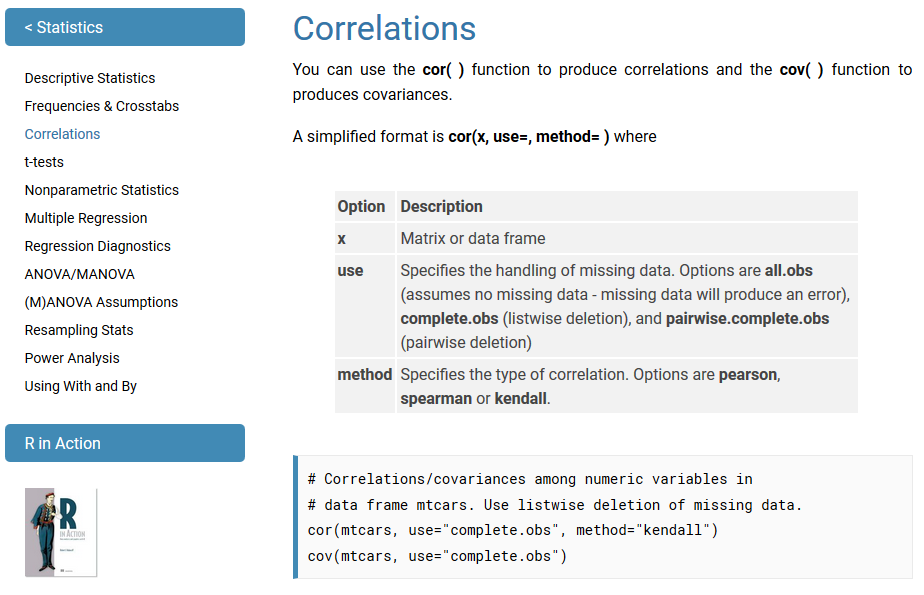 Using R this week
R-studio http://rstudio.org/
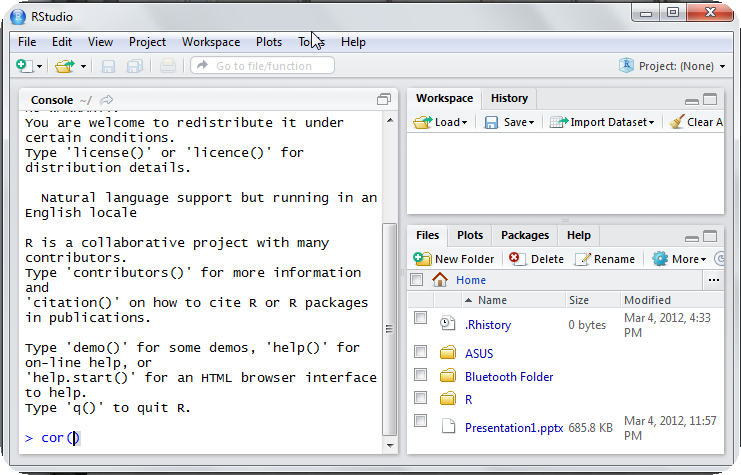 Setting this up at home
Install R first
Install R studio
Install packages
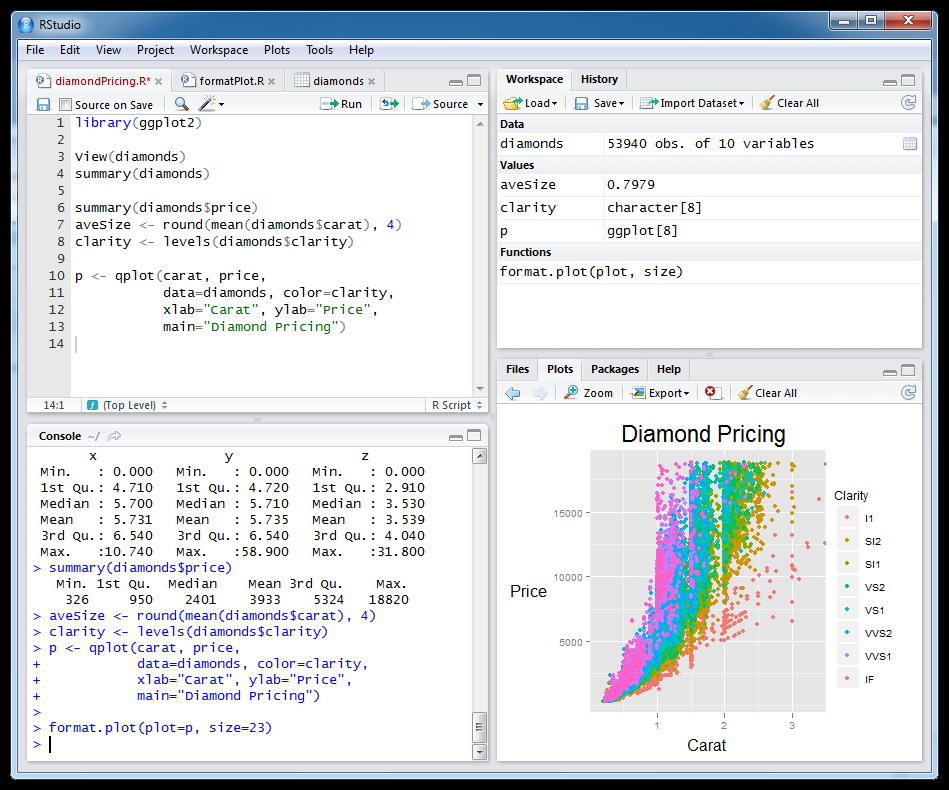 Start up R via R studio
4 windows:
Syntax – can be opened in regular txt file - saved 
Terminal – output & temporary input - usually unsaved
Data manager – details of data sets and variables
Plots etc
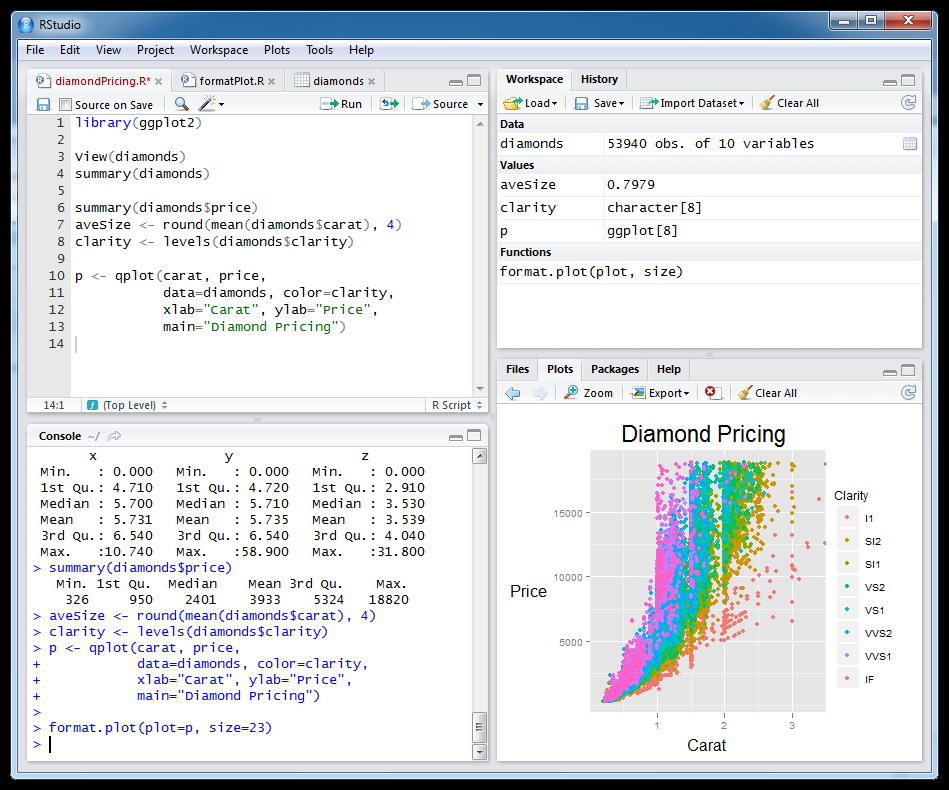 R sessions are interactive
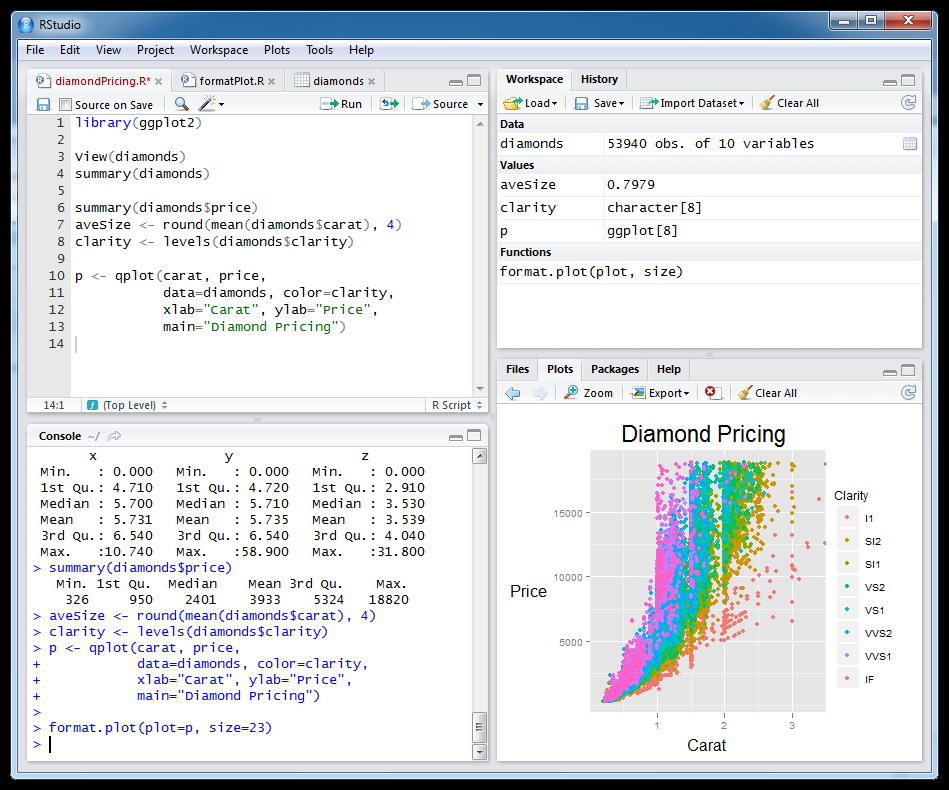 GETTING STARTED
How to use help in R?
R has a help system built in.
If you know which function you want help with simply use ?_______ or help(_____) with the function in the blank.
?hist.  
help(hist)
If you don’t know which function to use, then use help.search(“_______”).
help.search(“histogram”).
Importing Data
First make sure your data is in an easy to read format such as space, tab or CSV
Use code:
D <- read.table(“ozbmi2.txt”,header=TRUE)
D <-read.table(“ozbmi2.txt”,na.strings=“-99”,header=TRUE)
D <- read.table(“ozbmi2.csv”, sep=“,”
header=TRUE)
D <- read.csv(“ozbmi2.csv”, header=TRUE)
Exporting Data
Tab delimited
write.table(D, “newdata.txt”,sep=“\t”)

csv 
write.csv(D, “newdata.csv”)

Other options include writing to xls, spss, sas and other formats
Checking data
#list the variables in D
	names(D)
# dimensions of D
	dim(D)
# print the first 10 rows of D
	head(D, n=10)
#referring to variables in D
	#format is Object$variable
	head(D$age, n=10)
Basic Manipulation
#You can make new variables within an existing object 
	D$newage<- D$age*100
#Or overwrite a variable
	D$age<- D$age*100
#Or recode a variable
	#D$catage <- ifelse(D$age > 30, c("older"), c("younger"))
Describing data
#Mean and variance
	mean(D$age, na.rm =TRUE)
	var(D$age , na.rm =TRUE)
Describing data
A bit more info
	summary(D$age)
	summary(D$age[which(D$agecat==1)])
What about a categorical variable
	table(D$agecat)
	table(D$agecat,D$zyg)
Some basic analysis
Correlations anyone?
	cor(D$wt1,D$bmi1, use="complete")
	cor(D$ht1,D$bmi1, use="complete")
Basic plots
Histogram
#basic
	hist(D$age)
#basic
	hist(D$age, breaks=12, col=‘red’)
# Add labels 
	hist(D$age, breaks=12, col='red', xlab='age in years',main='Histogram of age‘)
Looking at your data...
#Kernal density plot
density(D$age, na.rm = "TRUE") 
# returns the density data
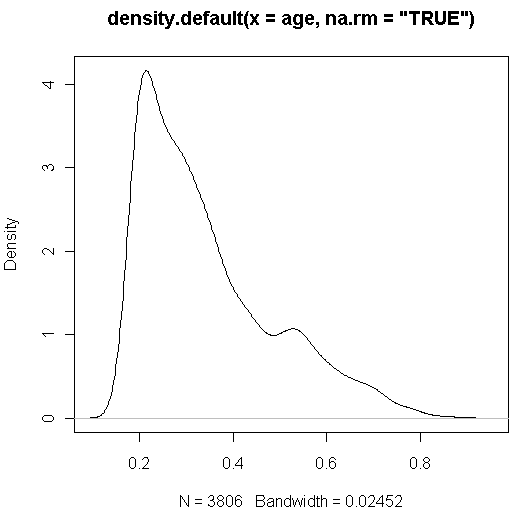 Looking at your data...
#Kernal density plot by zyg?
library(sm)
attach(D)
# create value labels
zyg.f <- factor(zyg, levels= seq(1,5), labels = c("MZF", "MZM", "DZF", "DZM", "DZOS"))

# plot densities
sm.density.compare(age, zyg, xlab="Years") 
title(main="Years by ZYG")

# add legend 
colfill<-c(2:(2+length(levels(zyg.f))))
legend(.8,3, levels(zyg.f), fill=colfill)
Huh what?
> library(sm)
Error in library(sm) : there is no package called 'sm'
> sm.density.compare(age, zyg, xlab="Years")
Error: could not find function "sm.density.compare"
Adding a package...
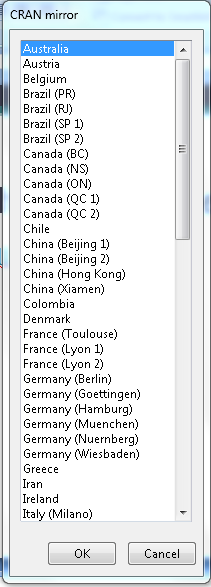 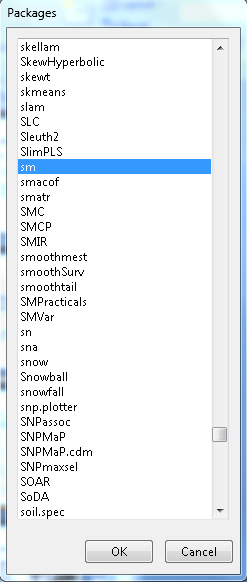 install.packages()
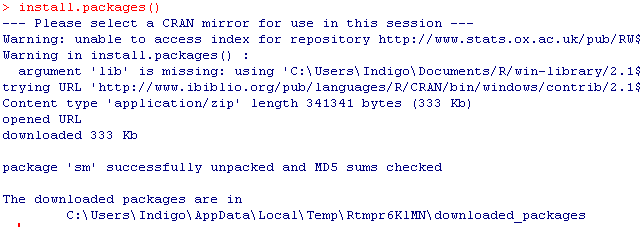 Looking at your data...
#Kernal density plot by zyg?
library(sm)
attach(D)
# create value labels
zyg.f <- factor(zyg, levels= seq(1,5),
  labels = c("MZF", "MZM", "DZF", "DZM", "DZOS"))

# plot densities
sm.density.compare(age, zyg, xlab="Years”)
title(main="Years by ZYG")

# add legend 
colfill<-c(2:(2+length(levels(zyg.f))))
legend(.8,3, levels(zyg.f), fill=colfill)
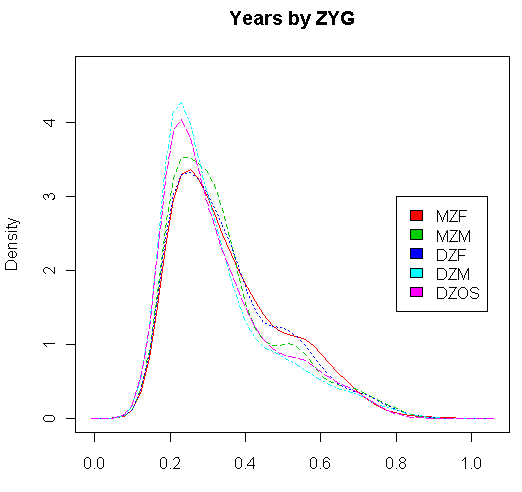 Final Words of Warning
“Using R is a bit akin to smoking. The beginning is difficult, one may get headaches and even gag the first few times. But in the long run, it becomes pleasurable and even addictive. Yet, deep down, for those willing to be honest, there is something not fully healthy in it.” --Francois Pinard
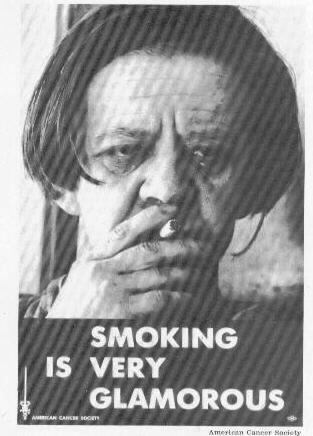